Oficina Pedagógica do Diagrama de Gowin
Piúma-ES, junho de 2018
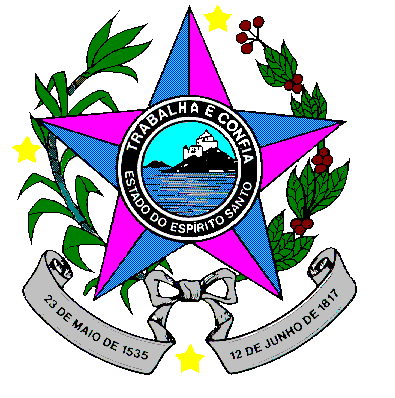 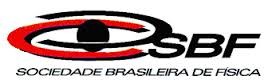 Experimento:
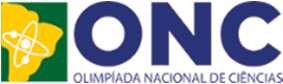 Aluno: Ruan Pedra 2°M01
Prof. Lucas Antonio Xavier 
EEEFM Professora Filomena Quitiba-  lucas.perobas@gmail.com
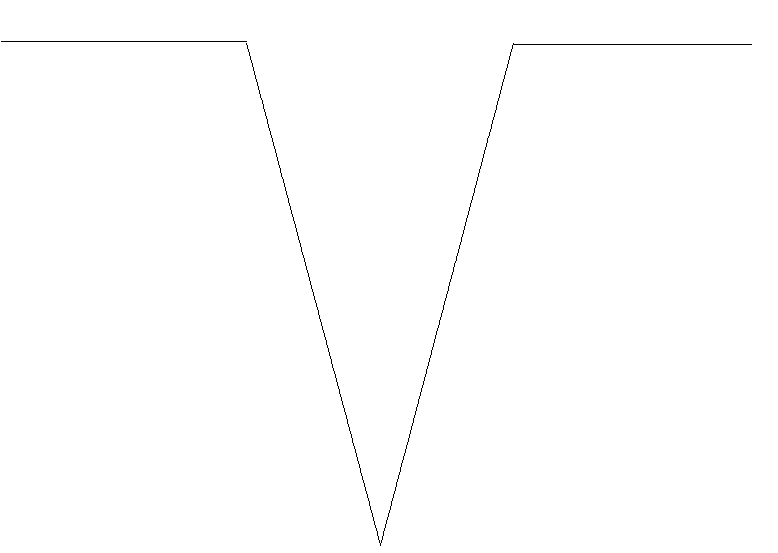 Questão básica: Dois veículos que trafegam com velocidade constantes em uma estrada, na mesma direção e sentido, devem manter entre si uma distância mínima. Já a segunda se relaciona com a distância que o automóvel percorre enquanto os freios agem com desaceleração.  Considerando a situação descrita, qual esforço gráfico representa a velocidade do automóvel em relação à distância percorrida até parar totalmente ?
Domínio Conceitual
Domínio Metodológico
O resultado encontrado coincide com o que você esperava? Em caso negativo, justifique o PORQUE das diferenças:  SIM
Teoria: EQUAÇÃO DE TORRICELLI
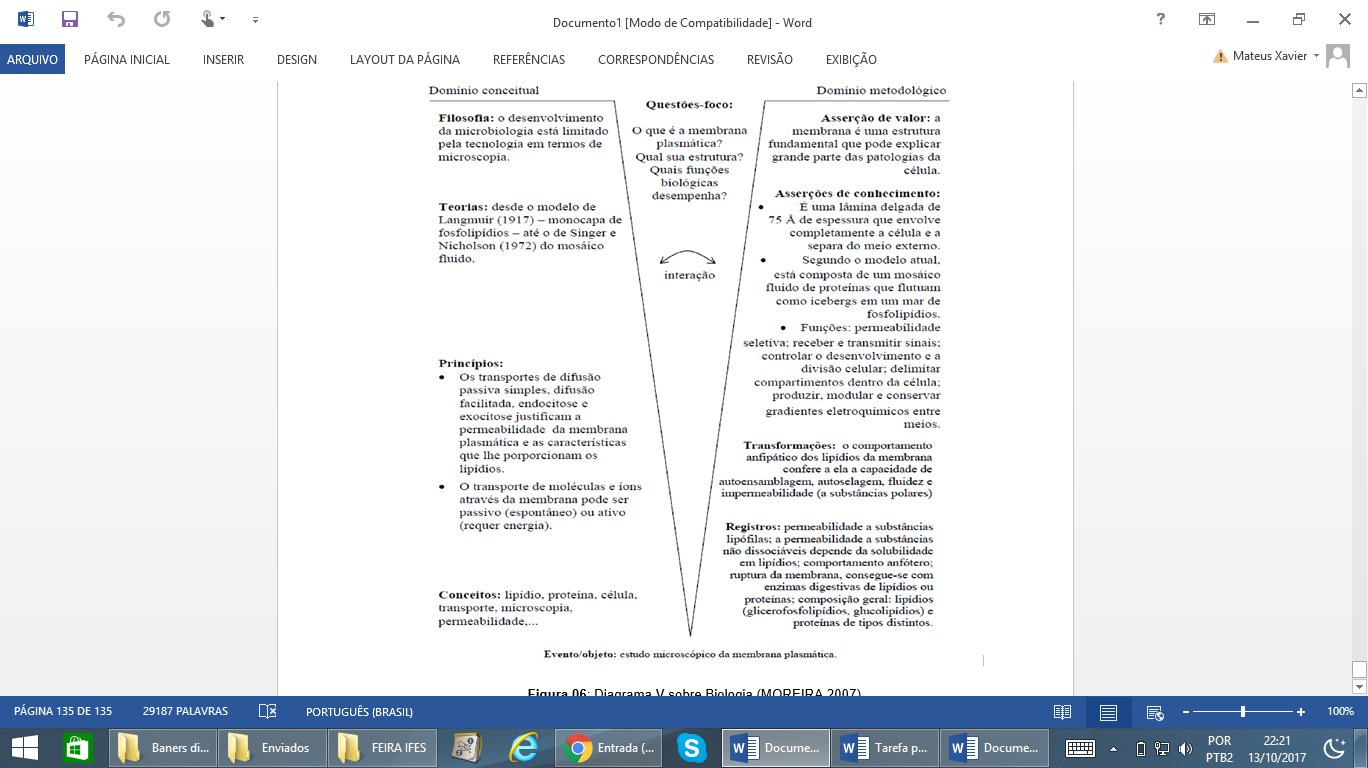 Princípios: Competência (III), Habilidades (H2)
Conclusão e Justificativa: Podemos observar que durante a freada o movimento é uniforme variado e a função da velocidade escalar tem forma de arco !
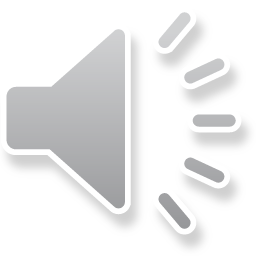 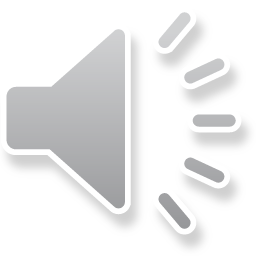 Conceitos: INTERPRETAÇÃO DE GRÁFICOS
O que você espera como resultado desse experimento?: Esperamos que os dois veículos se mantenham na mesma direção e sentido, mantendo entre si uma distância mínima
Registros / Dados:: Utilizei o livro didático e com um auxílio da internet, wikifisica.com, Enem, híbrido.
Evento (Montagem do equipamento/experimento): Minha questão do Enem foi a 54 do ano de 2016, entrei no site wikifísica através do auxílio do computador e da internet pude fazer um pequeno raciocínio para saber qual melhor competência e habilidade que minha questão se encaixasse, para concluir meu podcast utilizei o computador, interrnet, fone de ouvido.
O que foi feito: Um gráfico que representa a velocidade do automóvel em reação a distância percorrida
O que foi observado: A equação de cinemática permitiu calcular a velocidade final de um corpo em movimento.